Sept 2017
1st Vice Chair Report - Sept 2017 - Waikoloa
Date: 2017-09-11
Authors:
Slide 1
Jon Rosdahl, Qualcomm
Sept 2017
Abstract
Agenda Items for 1st Vice Chair - 
    M3.3	II	Other WG meeting plans
    M3.4	II	Meeting room locations
    M3.5	II	Next meeting reminder
    M3.6	II	Meeting registration
    M3.7	II	Recording attendance
    M3.8	II	File server
    M3.9	II	Breakfast, breaks, Social logistics

Friday:
F3.1.1  II      Straw Poll of membership regarding this meeting location 
F3.1.2  DT	Future venues status and discussion
Slide 2
Jon Rosdahl, Qualcomm
Sept 2017
802.11 First Vice Chair Report
Monday– 802.11 Opening Plenary
Slide 3
Jon Rosdahl, Qualcomm
Sept 2017
M3.3	 Other WG meeting plans
802.11   802.15   802.16   802.18   802.19   802.21   802.24 

Treasurer Report: 11-17/1265r0

Patent policy (in IEEE-SA bylaws), patent policy (slide set), and antitrust guidelines
Slide 4
Jon Rosdahl, Qualcomm
Sept 2017
M3.4 Meeting Room Locations
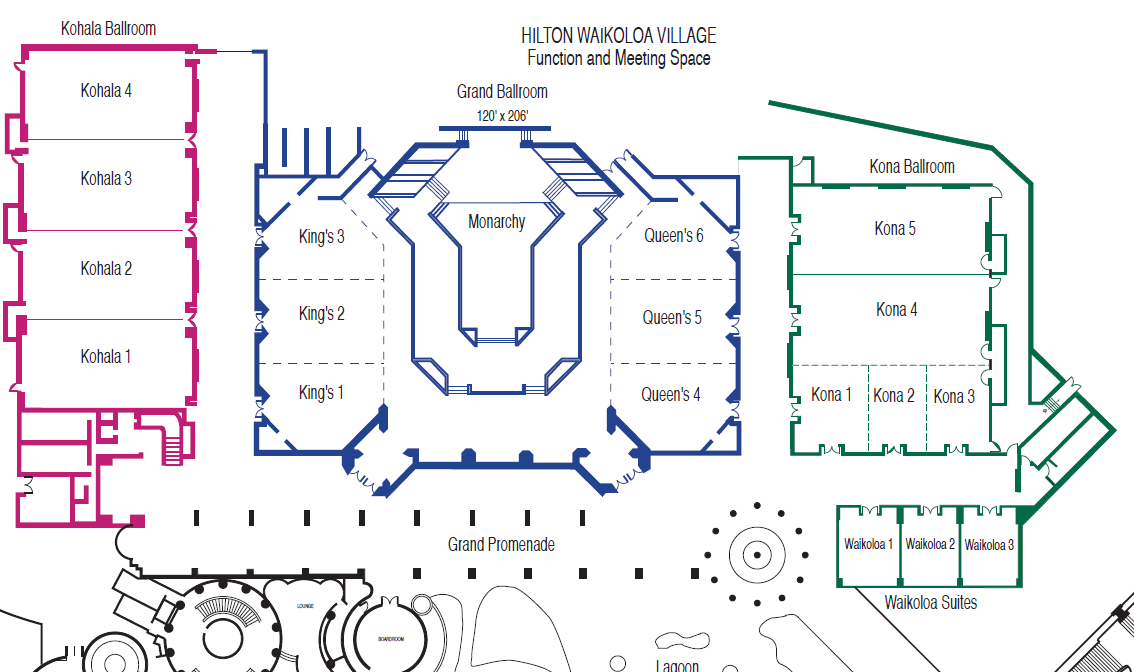 Slide 5
Jon Rosdahl, Qualcomm
Sept 2017
Online Calendar Schedule
The WG meetings can also be added to your calendar.
 Go to : http://schedule.802world.com
Select Calendar Integration:
http://schedule.802world.com/ics/directory
This application exports meetings in .ics format, which can be subscribed to from your favorite calendar application. 

802.11 WG meeting calendar is here: http://schedule.802world.com/ics/show?group=11 
 
Other WGs and the 802 EC calendar are also available.





Note: the schedule on this calendar will be updated as will IMAT.
Slide 6
Jon Rosdahl, Qualcomm
Sept 2017
M3.5 Next meeting reminder
802 Plenary: 5-10 November 2017 – 
	Caribe Hotel and Convention Center, Orlando, Florida


802 Wireless Interim: 14-19 January 2018
	Hotel Irvine, Irvine, CA, USA
Slide 7
Jon Rosdahl, Qualcomm
Sept 2017
M3.6	II	Meeting registration
Primary Working Group	  
Total Registration: 	273	 100%			
    802.11				217	   79%			
    802.15				  40	   15%			
    802.16				    1		0%			
    802.18				    3		1%			
    802.19				    6		2%			
    802.21				    6		2%			
    802.22				Not meeting this week
    802.24				    0		0%
As of 9 Sept 2017
Slide 8
Jon Rosdahl, Qualcomm
Sept 2017
M3.7 Recording attendance
It is a requirement that attendees record their participation at an 802.11 session and declare their affiliation.  This record is usually made using the IMAT attendance system.
If you wish to participate without recording attendance,  send an email per session to the WG 2nd vice chair declaring your participation and affiliation.   You cannot gain or maintain 802.11 voting membership using this method.
You must record 75% attendance of required 802.11 slots in a session for that session to count towards gaining or maintaining 802.11 voting membership
You need a single IEEE-SA web account
The IEEE SA web account requires a working email address
do not remove your email address from the account
Use the email address associated with that web account when registering attendance
If you change email addresses, update the web account,  don’t create a new web account,  or your membership status may not be calculated properly
Record attendance using this URL:  IMAT.IEEE.ORG/
Slide 9
Jon Rosdahl, Qualcomm
Sept 2017
M3.8 Local File Document Server information
WORKING GROUP DOCUMENTS Local Repository Accessed online at http://ieee802.linespeed.io/
Obtain Document Number and posting of documents: https://mentor.ieee.org/802.11/documents
Slide 10
Jon Rosdahl, Qualcomm
Sept 2017
Network Assistance
Linespeed Events Network Information Page:
http://ieee802.linespeed.io/

NETWORK HELP DESK
Network Help is available for attendees experiencing difficulties accessing the meeting network.

WIRED CAFÉ
Please report any disruption of service in the café to Linespeed staff.

Located in the Grand Promenade north of the Registration Desk
Slide 11
Jon Rosdahl, Qualcomm
Sept 2017
M3.10 FOOD & BEVERAGE
Breakfast 						            07:15 to 08:30
Morning Coffee/Tea				    10:00 to 11:00
Lunch Service          				    12:00 to 13:30  	
Afternoon Coffee/Tea/Snacks	15:00 to 16:00  	

Served at Lagoon Lanai 

For Registered Attendees Only
Slide 12
Jon Rosdahl, Qualcomm
Sept 2017
M3.9	 II	 Social Event
Registered attendees and their guests are invited to attend a casual networking reception at the Lagoon Lanai.

Wednesday 13 Sept 2017
      6:30 pm - 8:30 pm

Tickets are not required.
Please wear your name badge
Pick-up Guest badges at Registration Desk.
Hosted Bar for first hour
Slide 13
Jon Rosdahl, Qualcomm
Sept 2017
802.11 Mid-Week Plenary
Agenda Items:
2.5 –  Announcements
5.1 – Room Change Reports
Slide 14
Jon Rosdahl, Qualcomm
Sept 2017
2.5 II Announcements
Reminder about Social Tonight
at Lagoon Lanai
Wednesday 13 Sept 2017
6:30 pm - 8:30 pm

Tickets are not required.
Please wear your name badge
Pick-up Guest badges at Registration Desk.
	Hosted Bar for first hour
Slide 15
Jon Rosdahl, Qualcomm
Sept 2017
W5.1 Room Change Requests
Cancel:


Add:
Slide 16
Jon Rosdahl, Qualcomm
Sept 2017
802.11 WG Closing Plenary
Agenda Items:
3.1.1 – Straw Poll
3.1.2 -- Future venues status and discussion
Slide 17
Jon Rosdahl, Qualcomm
Sept 2017
F3.1.1 -Straw Poll regarding this meeting location
Straw Poll:  
How many people would like to come back to this venue? 
Yes  -
No – 
Like the Social –  
Disliked the Social –  
Did not go to Social –
Slide 18
Jon Rosdahl, Qualcomm
Sept 2017
F3.1.2: Future Venue Insight
Future 802 Wireless Interims:
Jan 2018 Hotel Irvine, Irvine, CA, USA
May 2018 Marriott Warsaw, Poland
Sept 2018  Hilton Waikoloa Village, Kona, HI, USA
Slide 19
Jon Rosdahl, Qualcomm
Sept 2017
F3.1.2: Future Venue Insight
Future 802 Plenary Sessions:
Nov 5-10 2017       Caribe Hotel and Convention Center – Orlando, FL

March 4-9, 2018 Hyatt Regency O'Hare, Rosemont, Illinois, USA
July 8-13, 2018 Manchester Grand Hyatt, San Diego, CA, USA
November 11-16, 2018  Marriott Marquis Queen's Park, Bangkok, Thailand

March 10-15, 2019 Hyatt Regency Vancouver and Fairmont Hotel Vancouver, Vancouver, Canada
July 14-19,2019  Austria Congress Centre, Vienna, Austria
November 10-15, 2019 Hilton Waikoloa Village, Kona, HI, USA
Slide 20
Jon Rosdahl, Qualcomm
Sept 2017
References
Plenary Meeting Status File: EC-16/66r1
https://mentor.ieee.org/802-ec/dcn/16/ec-16-0066-00-00EC-802-plenary-future-venue-contract-status.xlsx

802 Executive Secretary Report: EC-17/0122r0
https://mentor.ieee.org/802-ec/dcn/17/ec-17-0122-00-00EC-executive-secretary-agenda-items-july-2017-plenary.pptx
Slide 21
Jon Rosdahl, Qualcomm